POZDRAVLJENI UČENCI!


V TEM TEDNU SE BOSTE MALO RAZGIBALI IN VADILI POSKOKE. 

ČE SI OGLEDATE FOTOGRAFIJO, DOBITE NAMIG IGRE. NEKATERI JO SIGURNO ŽE POZNATE. 

V LEPEM VREMENU JO LAHKO IGRATE ZUNAJ, V PRIMERU DEŽJA PA KAR V SVOJI SOBI. 

NA NASLEDNJIH STRANEH TE ČAKAJO NAVODILA ZA IGRO.
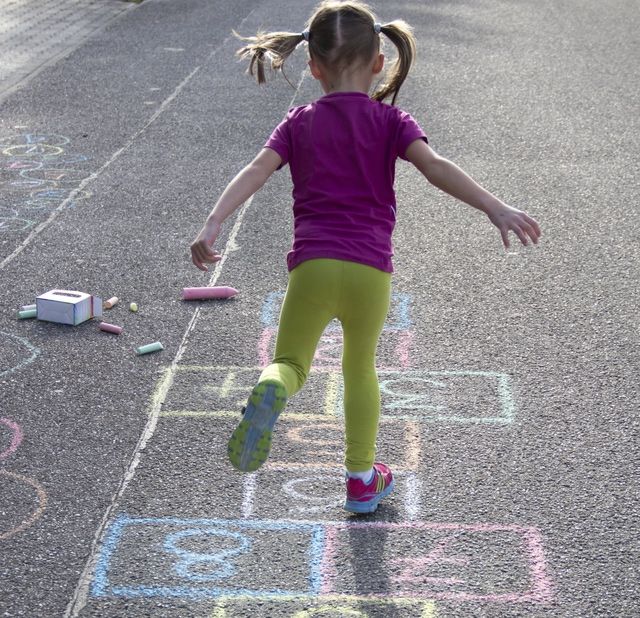 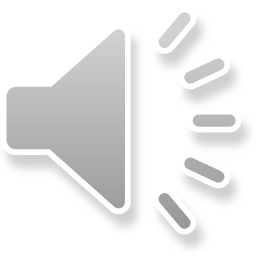 KAJ POTREBUJEM ZA IGRO?
IGRA DOMA

BELI LISTI
BARVICE
LEPILNI TRAK
ZAMAŠEK, RADIRKA, KOCKA ZA METANJE
IGRA ZUNAJ

KREDE
KAMENČEK ZA METANJE
KDO  SE LAHKO Z MANO IGRA?
IGRO LAHKO IGRAJO PRAV VSI. POVABI BRATCA, SESTRICO, MAMICO, ATIJA, DEDKA, BABICO… LAHKO PA JO IGRAŠ TUDI SAM.
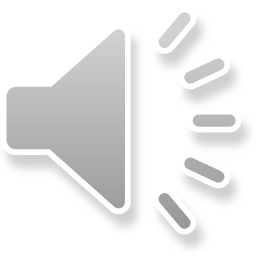 KAKO IGRAM IGRO?
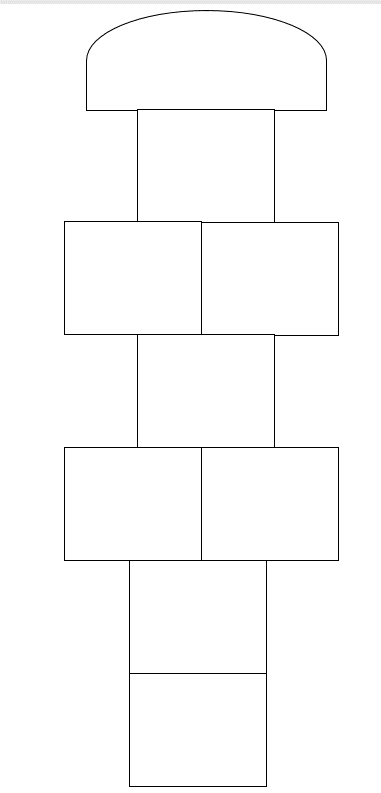 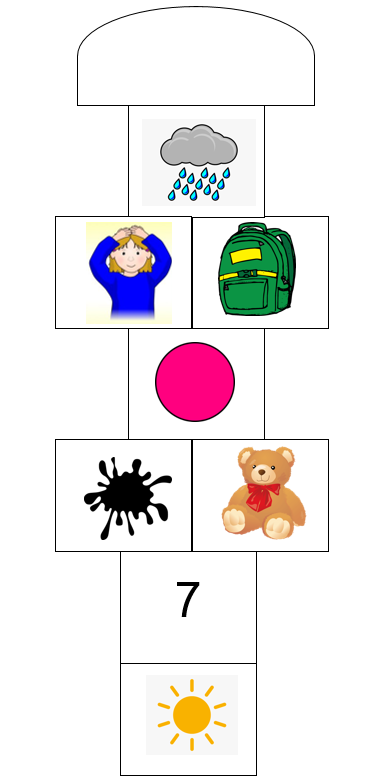 IGRA DOMA

PRIPRAVI 8 BELIH LISTOV.

IZBERI SI 8 ANGLEŠKIH BESED, KI JIH ŽE POZNAŠ (BARVE, ŠTEVILA, ŽIVALI, VREME, IGRAČE…)

NA VSAK LIST NARIŠI Z BARVICAMI BESEDO, KI SI JO IZBRAL.

LISTE Z LEPILNIM TRAKOM PRILEPI NA TLA V OBLIKO RAKETE (GLEJ SLIKO).

NALEPI ŠE ČRTO IZ KATERE BOŠ METAL.
IGRA ZUNAJ

S KREDAMI NARIŠI POLJA: 8 KVADRATKOV. POMAGAJ SI SLIKO. KVADRATKI NAJ BODO DOVOLJ VELIKI, DA BOŠ LAHKO VANJE SKAKAL.


IZBERI SI 8 ANGLEŠKIH BESED, KI JIH ŽE POZNAŠ  (BARVE, ŠTEVILA, ŽIVALI, VREME, IGRAČE…)

V VSAKO POLJE NARIŠI S KREDO BESEDO, KI SI JO IZBRAL.

NARIŠI ŠE ČRTO IZ KATERE BOŠ METAL.
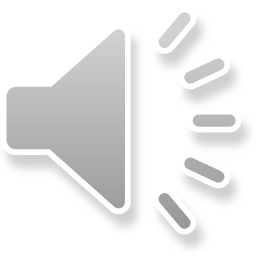 KAKO IGRAM IGRO?
STOPI NA ČRTO ZA METANJE.



                      



2. VRZI KAMENČEK V PRVO POLJE.








3. PRESKOČI PRVO POLJE VSE DO KONCA. VRNI SE PO POLJIH DO KAMENČKA.
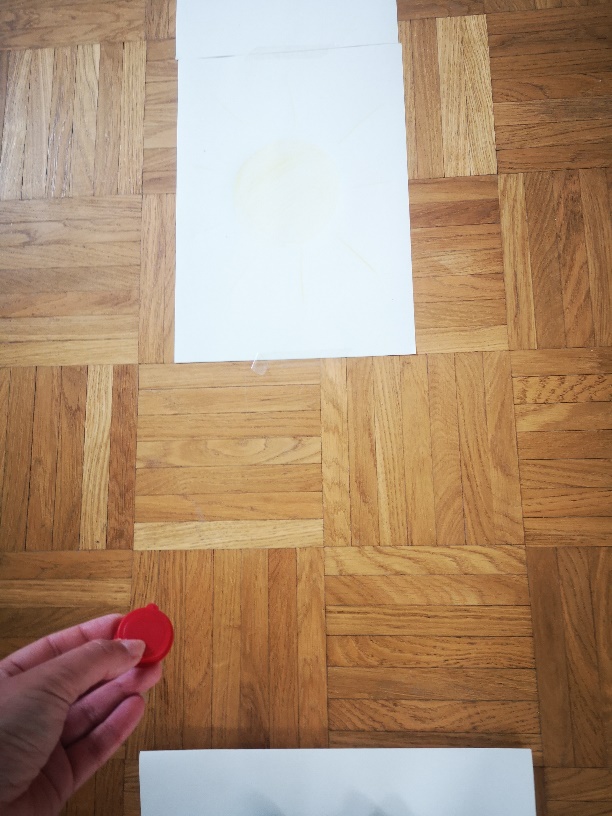 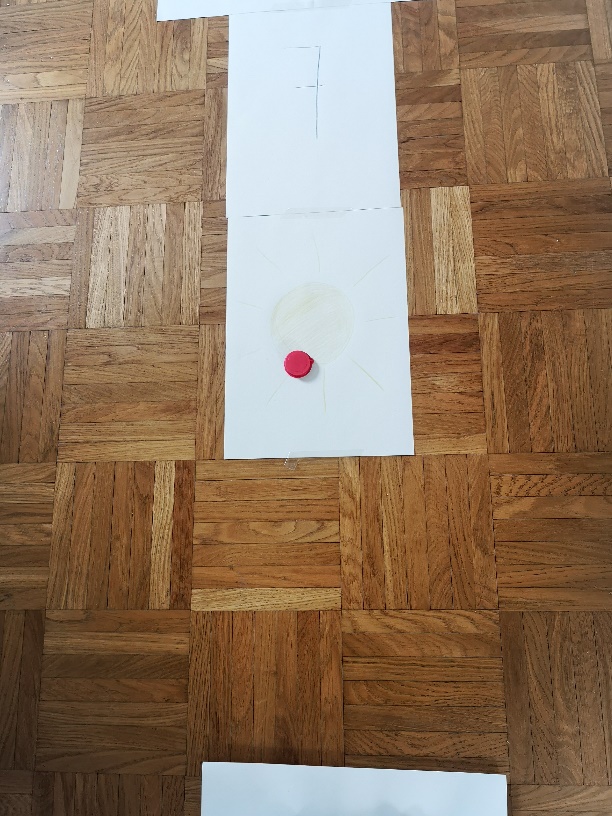 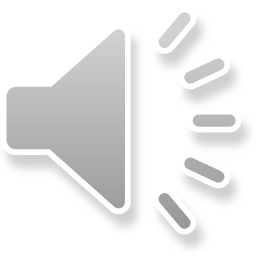 KAKO IGRAM IGRO?
4. PREDEN POBEREŠ KAMENČEK IZ POLJA, POIMENUJ BESEDO NARISANO V POLJU KJER JE KAMENČEK. 














5. POBERI KAMENČEK IN SKOČI PO POLJIH DO ČRTE ZA METANJE. NADALJUJ Z METANJEM V DRUGO POLJE.
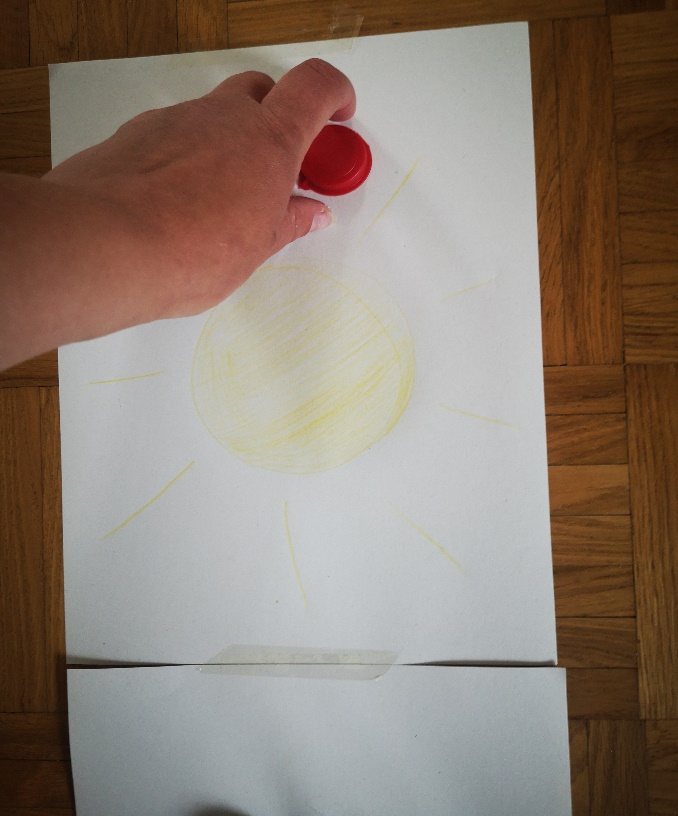 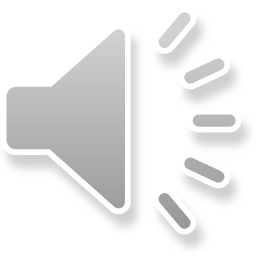 KAKO IGRAM IGRO?
6. Z IGRO NADALJUJE NASLEDNJI IGRALEC ŠELE V NASLEDNJIH PRIMERIH. 













ČE IGRO IGRAŠ SAM, NADALJUJEŠ V VSAKEM PRIMERU Z METANJEM.


IGRA TRAJA DOKLER KAMENČEK NE OBIŠČE VSEH POLJ.
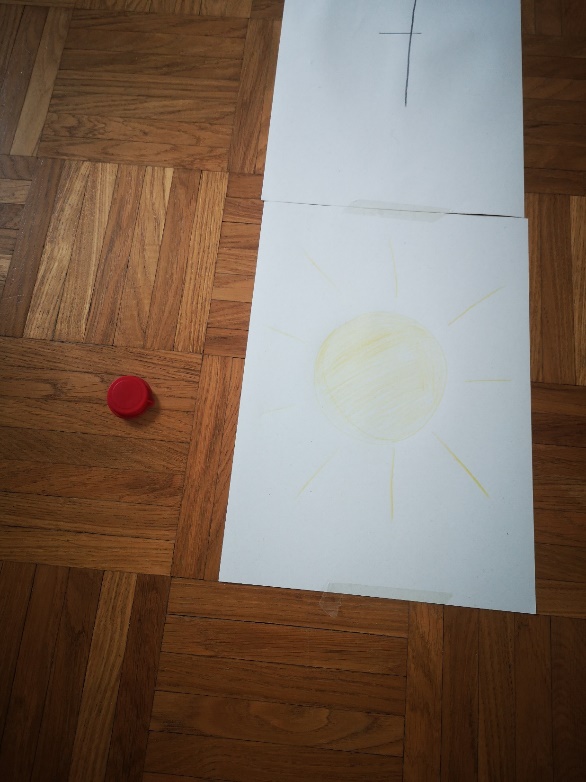 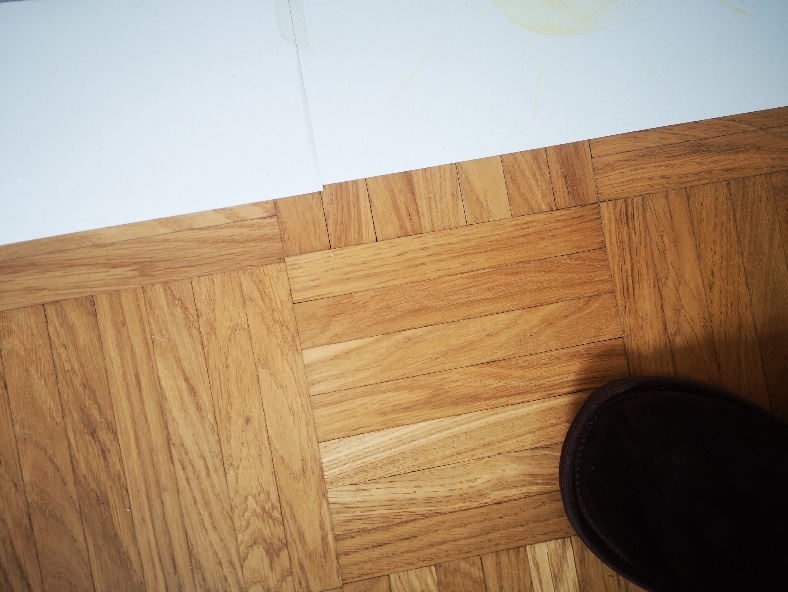 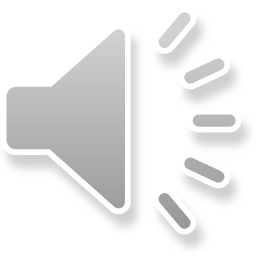 HAVE FUN!
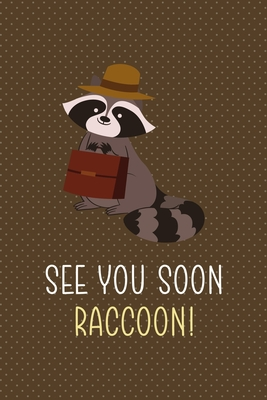